Пролетни празници
Изготвила : София Стамова
Лазаровден
Лазаров ден е Християнски празник, който носи името на Свети Лазар. Името Лазар е символ на здраве и дълголетие.Лазар е бил приятел на Исус Христос . Когато умира четири дни след неговата смърт той е възкрасен . Бог казва ,,Лазаре излез вън!“ и съживява Лазар ,който излиза от гробницата си .
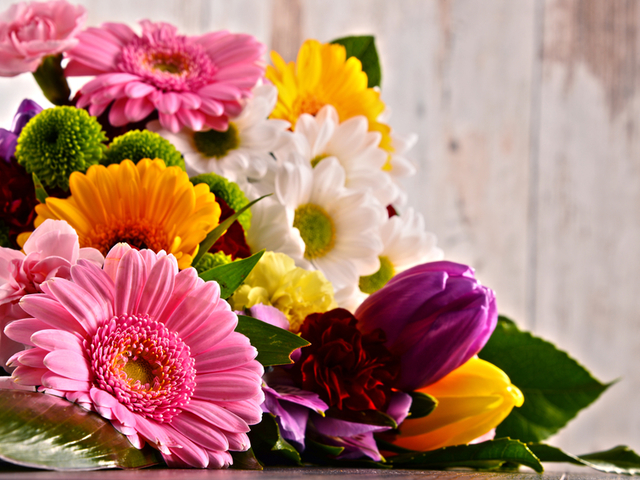 Лазаровден се празнува на осмия ден преди Великден. Поради това, че Великден се определя по лунния календар, а не по слънчевия, Лазаровден се пада всяка година на различна дата, но винаги в събота. На този ден се изпълнява обичаят Лазаруване. Младите жени, наречени „лазарки“, берат цветя за венците, които ще оплетат за празника Цветница (на следващия ден).
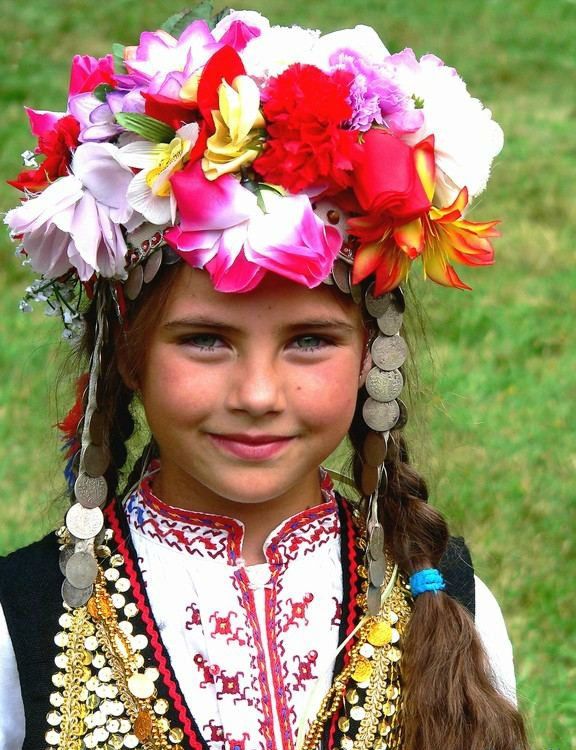 Цветница
На Цветница по време на утренята се благославят върбови клонки и се раздават на богомолците. Клонки държим в ръце по време на цялата Литургия и така показваме, че и ние, както древните жители на Йерусалим, посрещаме Иисус Христос като Цар и Спасител. Цветница е подвижен християнски, но и народен празник, който се празнува, както в православната, така и в католическата и протестантската църква една седмица преди Великден, в неделята след Лазаровден.
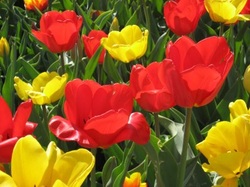 Великден
Великден (Възкресение Христово, Пасха) е денят, в който християните празнуват Възкресението на Сина Божи Иисус Христос. В България по традиция яйцата се боядисват на Велики четвъртък или Велика събота, като броят им зависи от членовете на семейството. Първото се оцветява винаги в червено от най-възрастната жена. Докато то е още топло и прясно боядисано, тя рисува кръстен знак на челата на децата, за да бъдат здрави. Според поверието този, чието яйце остане здраво след чукането, ще е най-здрав през годината. Първото боядисано червено яйце се слага пред домашната икона, за да пази дома.
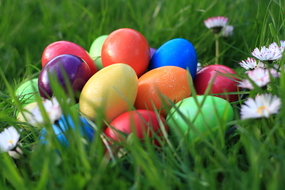 Благодаря ви за Вниманието!!!